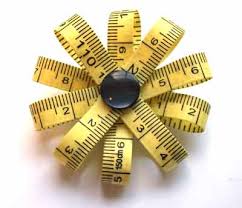 Eğitimde ve PsikolojideÖLÇME VE DEĞERLENDİRME
Dr. Ergül Demir
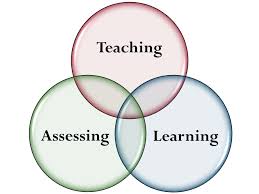 1
ÜNİTE 8.Tutumlar ve Tutumların Ölçülmesi
2
Tutum
Tutum; bir tutum objesine yönelik olarak bilişsel, duyuşsal ve devinimsel davranış ve tepkilerin bütünüdür. 

Tutumlar; 
Doğuştan gelmez, yaşantılar yoluyla öğrenilir.
Geçici değildir, belli bir süre devamlılık gösterir.
Bireysel ya da toplumsal olabilir.
Birey-obje ya da toplum-obje arasındaki ilişkide bir düzen kurar ve yanlılık oluşturur.
Bir tepkiden çok ‘tepki eğilimidir’. Olumlu ya da olumsuz davranışlara yol açabilir.
3
Tutumların Ölçülmesi
Tutumların ölçülmesi güçtür;
Tanımlanması ve yapılandırılması hem alan uzmanlığı hem teknik uzmanlık gerektirir.
Ortaya çıkması zaman alır.
Zaman içerisinde kısmen değişim gösterebilir.
Yakın ve genel çevresel etkiler, karıştırıcı olabilmektedir.
Hata kaynakları çok ve çeşitlidir.
4
Tutumların ölçülmesinde ve değerlendirilmesinde başlıca yöntem ve teknikler:
Davranışların gözlenmesi
Fizyolojik tepkilerin gözlenmesi
Sıfat ya da kontrol listelerine göre tepkilerin ve eğilimlerin gözlenmesi
Tutum Ölçekleri
Bogardus Toplumsal Uzaklık Ölçeği
Thurstone Ölçeği
Likert Tipi Tutum Ölçeği (Dereceleme Ölçekleri)
Guttman Ölçekleri (Birikimli Ölçekler)
Osgood Duygusal Anlam Ölçeği (Semantik Fark Ölçekleri)
5
Likert Tipi Ölçekler
Rensiz Likert tarafından 1932’de geliştirilmiştir.
Thurstone tipi ölçeklerin sorunlarına çözüm getirdiği söylenebilir.
Bireyler, benimsedikleri tutum ifadelerini işaretlemek yerine her bir tutum ifadesine katılma düzeylerini işaretlemektedir.
Dereceleme toplamlarına ve toplamlı sıralamalara dayalı bir ölçekleme tekniğidir.
Bu nedenle ‘Dereceleme Ölçekleri’ olarak da bilinmektedir.
6
Likert tipi ölçeklerin bazı temel varsayımları bulunmaktadır:
Her bir tutum maddesi ile bu maddenin ölçeklenme düzeyleri arasında monotonik bir ilişki vardır. Yani ‘tamamen katılıyorum’ ve ‘hiç katılmıyorum’ tepkileri aşırı olumlu ya da aşırı olumsuz tutumları gösterir.
Madde yanıtlarının doğrultusu, ölçülen tutumla monotonik ilişki gösterir. Bu nedenle farklı yönlerde işleyen maddeler dikkate alınarak düzeltme yapılabilmektedir.
Ölçülen tutum, tek boyutludur ya da baskın bir alt boyut ile temsil edilebilmektedir.
Maddeler ile toplam puanlar arasında doğrusal bir ilişki vardır. Yani her bir maddenin ölçülen tutumu açıklamaya katkısı aynı olmasa da yakındır.
7